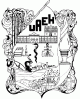 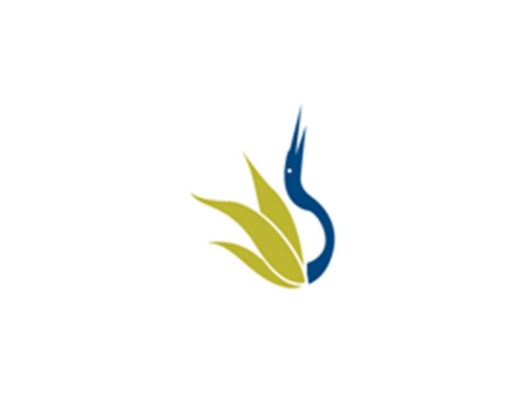 UNIVERSIDAD AUTÓNOMA DEL ESTADO DE HIDALGO
ESCUELA SUPERIOR DE ZIMAPÁN
Licenciatura en derecho.

Tema: Apelación.

Lic. Ma. Del Carmen Ramos Castañon

Enero – Junio 2014
Tema: Apelación.
Resumen (Abstract)
El recurso de apelación tiene por objeto que el superior confirme, revoque o modifique la resolución inferior, debe interponerse por escrito, o verbalmente en el acto de notificarse, ante el Juez que pronunció la sentencia dentro de cinco días improrrogables si la sentencia fuere definitiva, o dentro de tres si fuere auto o interlocutoria.
 The appeal aims to confirm the superior, revoke or modify the lower resolution must be filed in writing or verbally notified immediately, before the judge who delivered the judgment within five days extendable if the judgment is final, or within three if it be auto or interlocutory,
 Palabras clave: (keywords)

Palabras Claves: apelación, recurso , modificar, confirmar, revocar.
Ingles:loan, appeal, application, modify, affirm, reverse.
Objetivo general: Al finalizar el curso alumno  elaborara escritos analizando supuestos jurídicos, comparando y  aplicando los conocimientos equilibrados entre la teoría y la practica en materia civil y familiar, preparándolos para que adquieran habilidades y destrezas en el ejercicio habitual de su profesión, logrando adentrarse en la mecánica de los problemas de la vida real y conociendo cual es el modo de afrontarlos distinguiendo que normas se aplicaran al caso concreto.
Nombre de la unidad:

UNIDAD I: Juicio ordinario civil. 


Objetivo de la unidad: Que al termino de esta unidad el alumno pueda distinguir cuando este en presencia de un juicio ordinario civil, preparándose para el ejercicio habitual de su profesión, comparando aplicando los conocimientos equilibrados entre la teoría y la practica, analizando supuestos y elaborando distintos escritos  tales como demanda, contestación, reconvención pliego de posiciones, alegatos, recursos y agravios en juicios ordinarios civiles.
Tema:

1.15. Apelación.


Introducción: a continuación , analizaremos el recurso de apelación, su concepto, su procedencia de acuerdo a lo previsto el Código de procedimientos civiles vigente en el Estado de Hidalgo pero sobre todo aplicarlo a un caso concreto a efecto de poder elaborara un escrito de apelación.
Supuesto practico.

El C. JUAN GUTIÉRREZ LOPEZ demanda en vía ordinaria civil la acción reivindicatoria a la C. ANA TORRES RAMOS respecto de un predio denominado “La loma”. la sentencia se dicto el 12 de marzo del 2014, misma que les fue notificada a las partes el 14 de marzo del mismo año, donde el juez entre otras cosas resuelve: la parte actora no probo su acción y el demandado probo sus excepciones.
1.	si  fueras el abogado de la parte actora (Juan Gutiérrez López).
Lo que debe analizar el abogado ante el supuesto planteado.

¿Que recurso hacer valer?.
¿Ante quien debe interponerlo?.
¿Quien resuelve el recurso interpuesto?.
¿En que término debe hacerlo valer?.
¿En que momento hace valer sus agravios?.
¿Como elaborar su escrito?.
La apelación y lo que establece el Código de procedimientos civiles vigente en el Estado de Hidalgo   (en negritas las respuestas a las preguntas formuladas).

tiene por objeto que el superior confirme, revoque o modifique la resolución inferior.
Pueden apelar: el litigante si creyere haber recibido algún agravio, los terceros que hayan salido al juicio y los demás interesados a quienes perjudique la resolución judicial
debe interponerse por escrito, o verbalmente en el acto de notificarse.
ante el Juez que pronunció la sentencia dentro de cinco días improrrogables si la sentencia fuere definitiva, y dentro de tres si fuere auto o interlocutoria.
Admitida la apelación se remitirá a la sala correspondiente del Tribunal Superior para su sustanciación.
Elaboración del escrito de apelación.
EXPEDIENTE: 996/2014.
                                                             
C. JUEZ CIVIL Y FAMILIAR DEL DISTRITO JUDICIAL
 DE IXMIQUILPAN HIDALGO.
P R E S E N T E:
POR SU CONDUCTO A LOS

 C.C. MAGISTRADOS DE LA SALA CIVIL Y FAMILIAR
 EN TURNO  DEL TRIBUNAL SUPERIOR DE JUSTICIA
DEL ESTADO DE HIDALGO.
P R E S E N T E.
	JUAN GUTIÉRREZ LOPEZ, con la personalidad que se encuentra debidamente acreditada en los autos del juicio que al rubro se indica. Ante Usted con respeto comparezco para EXPONER:

Que por medio del presente escrito vengo a interponer RECURSO DE APELACIÓN en contra de la sentencia definitiva de fecha 12 de marzo del 2014 misma que me fue notificada el día 14 de marzo del mismo año, toda vez que me causa agravios mismos que hare valer en su momento procesal oportuno, por lo que desde este momento señalo domicilio para oir y recibir notificaciones en segunda instancia el ubicado en  Calle Mineros, numero 500,  Colonia Centro, de esta Ciudad de Pachuca Hidalgo.

Por lo expuesto;

A USTED C. JUEZ. Atentamente pido:
UNICO.- Acordar de conformidad lo solicitado.

PROTESTO A USTED MI RESPETO.
JUAN GUTIÉRREZ LOPEZ
Ixmiquilpan Hidalgo, a los 17 días del mes de Marzo del 2014.
Bibliografía del tema:

Arellano García, C. (2005). Práctica Forense civil y familiar. México: Porrúa.
Biblioteca legislativa. (30 de julio de 2000). Sistema Hidalguense de Consulta Legislativa (SIHCOL). Obtenido de http://www.congreso-hidalgo.gob.mx/index.php?biblioteca-legislativa
Gómez Lara, C. (2004). Derecho Procesal Civil. En C. Gómez Lara, Derecho Procesal Civil. México: OXFORD.
Gómez Lara, C. (2004). Teoría General del Proceso. En C. Gómez Lara, Teoría General del Proceso. México: OXFORD.
Ovalle Favela, J. (2003). Derecho procesal civil. México: Oxford.